Electronic Devices & CircuitsDr. M. Taskeen Raza
BS EE, Spring 2020
Book: Electronic Principles
8th Edition
By: ALBERT MALVINO |DAVID BATES
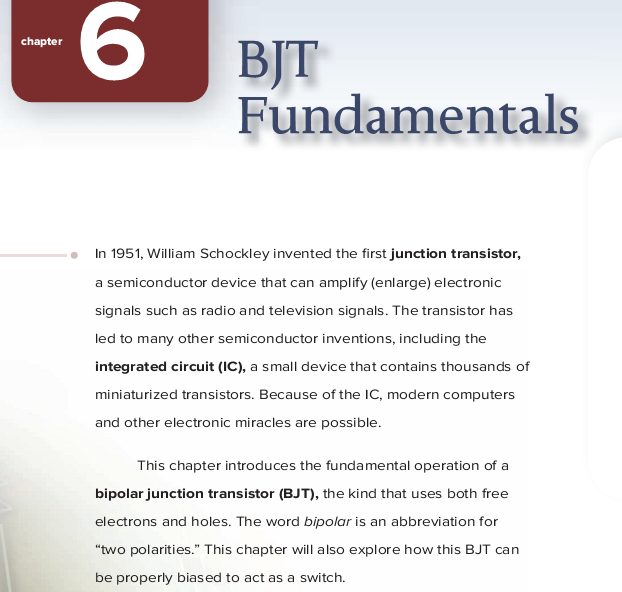 2
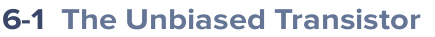 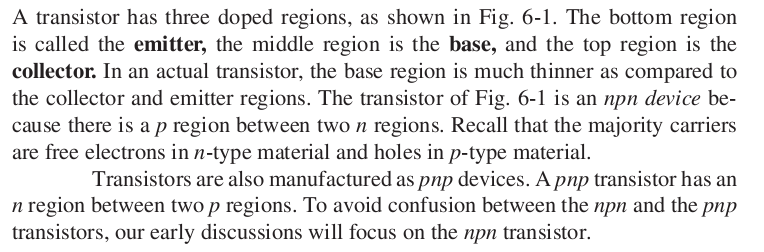 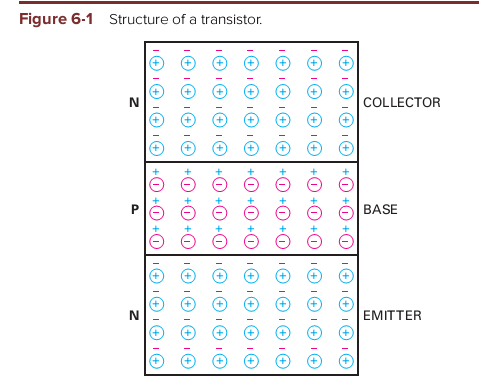 Sections : 6.1
Examples: 
Problems: Related  End Problems of the Chapter 6
3
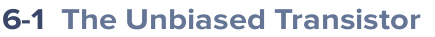 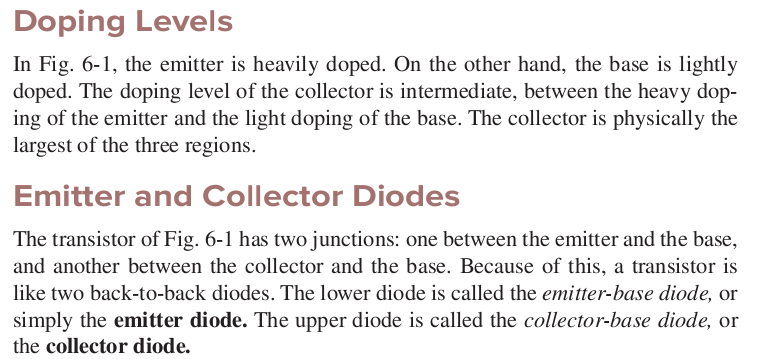 Sections : 6.1
Examples: 
Problems: Related  End Problems of the Chapter 6
4
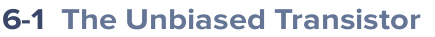 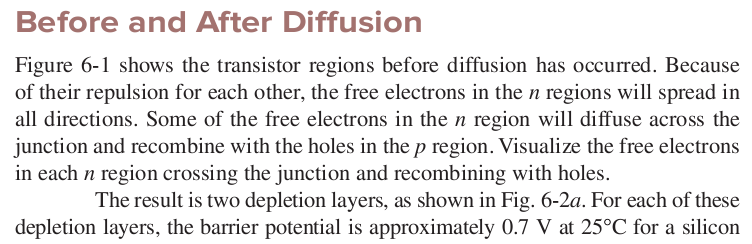 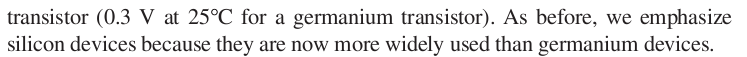 Sections : 6.1
Examples: 
Problems: Related  End Problems of the Chapter 6
5
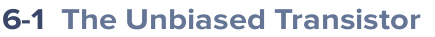 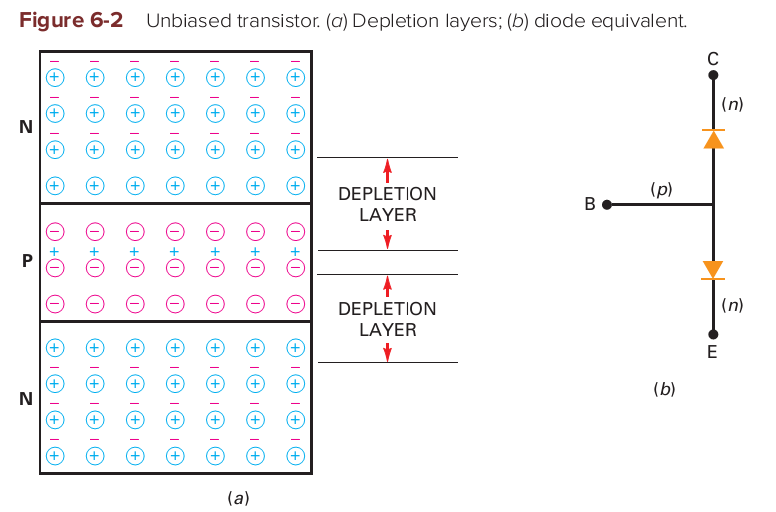 Sections : 6.1
Examples: 
Problems: Related  End Problems of the Chapter 6
6
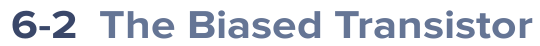 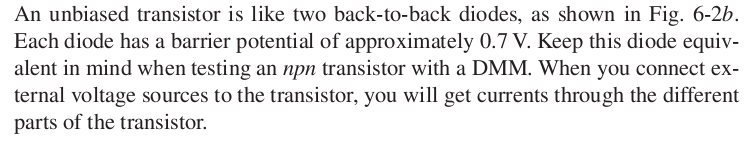 Sections : 6.2
Examples: 
Problems: Related  End Problems of the Chapter 6
7
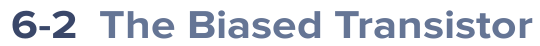 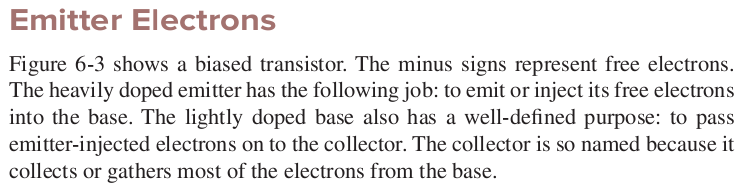 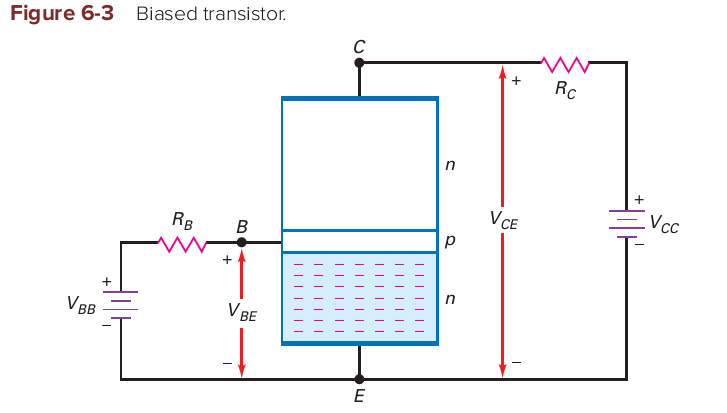 Sections : 6.2
Examples: 
Problems: Related  End Problems of the Chapter 6
8
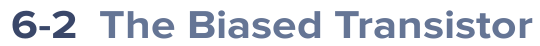 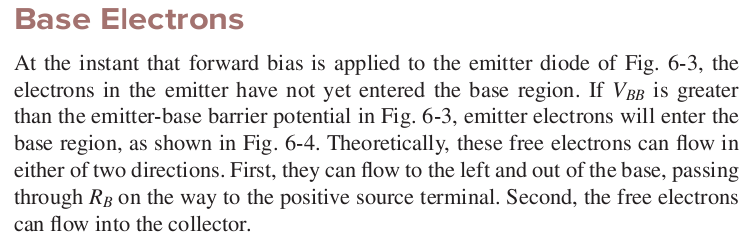 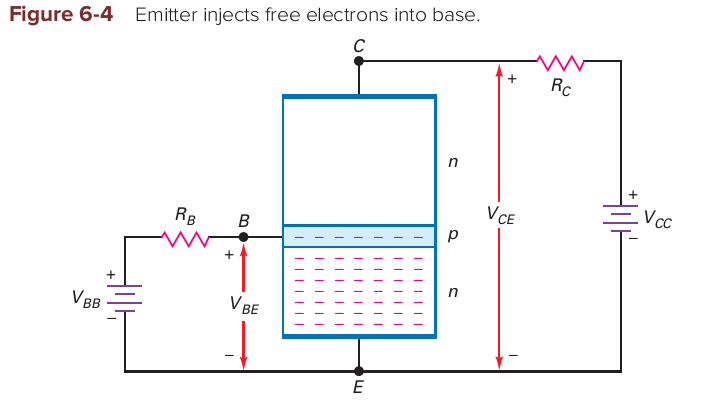 Sections : 6.2
Examples: 
Problems: Related  End Problems of the Chapter 6
9
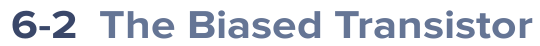 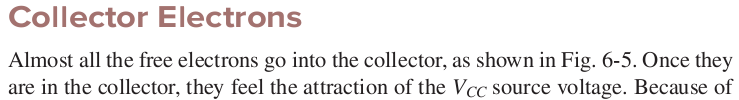 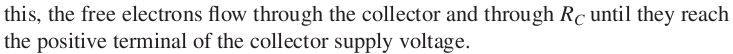 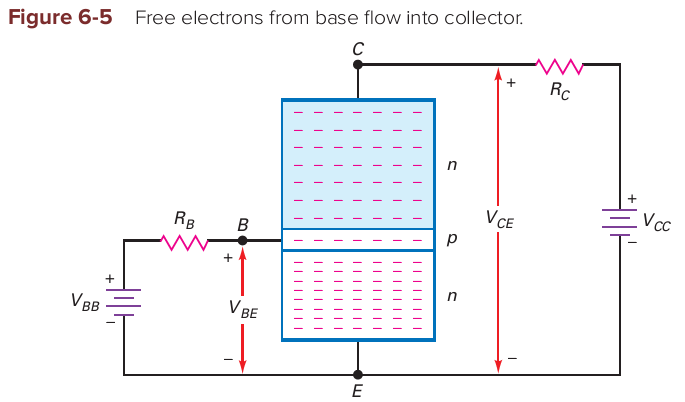 Sections : 6.2
Examples: 
Problems: Related  End Problems of the Chapter 6
10
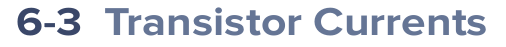 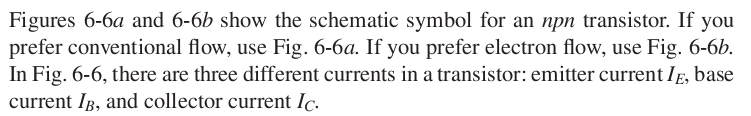 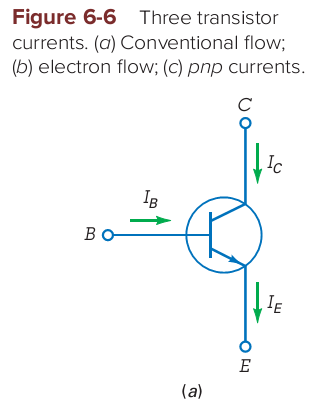 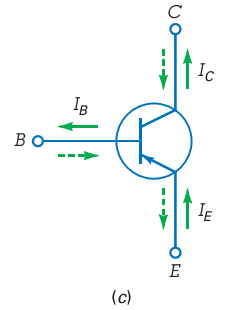 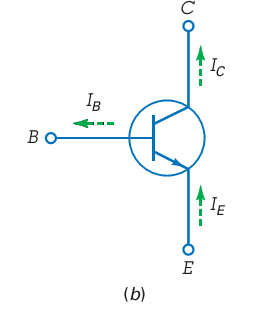 Sections : 6.3
Examples: 
Problems: Related  End Problems of the Chapter 6
11
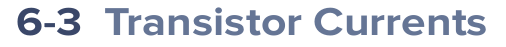 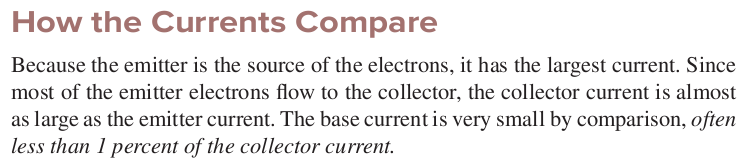 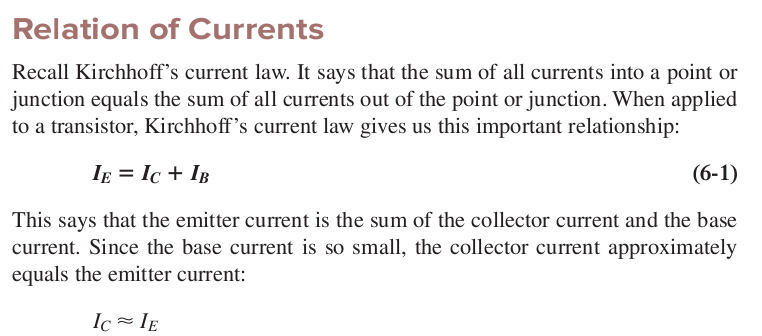 Sections : 6.3
Examples: 
Problems: Related  End Problems of the Chapter 6
12
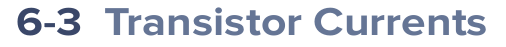 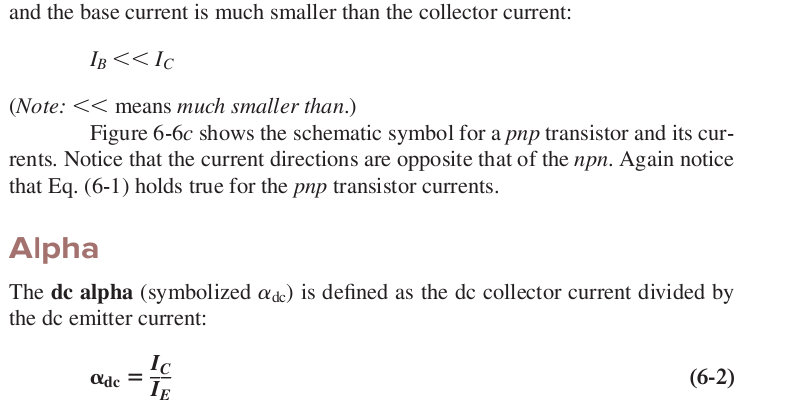 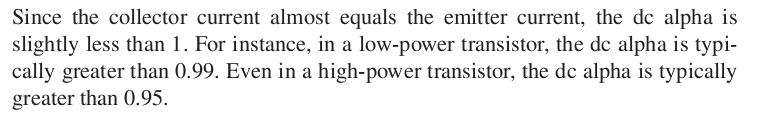 Sections : 6.3
Examples: 
Problems: Related  End Problems of the Chapter 6
13
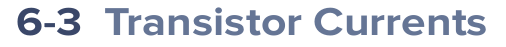 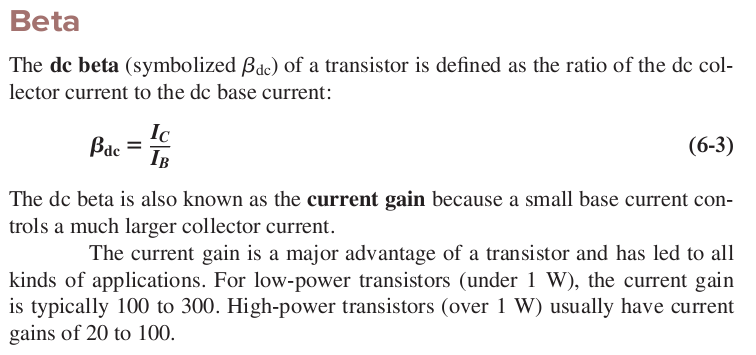 Sections : 6.3
Examples:  6.1, 6.2, 6.3 
Problems: PP 6.1, PP 6.2, PP 6.3 and Related  End Problems of the Chapter 6
14
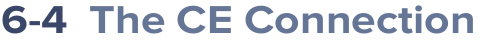 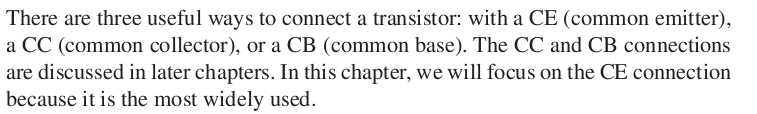 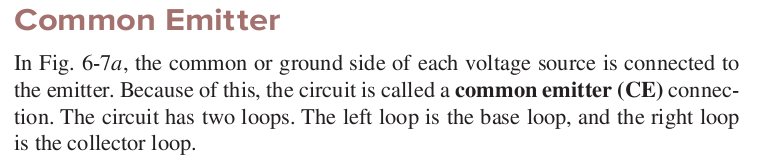 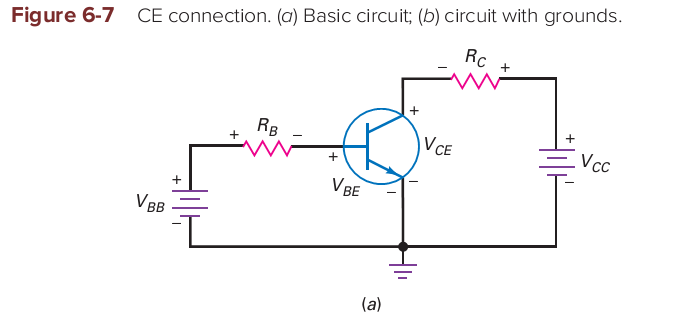 Sections : 6.4
Examples: 
Problems: Related  End Problems of the Chapter 6
15
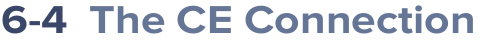 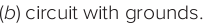 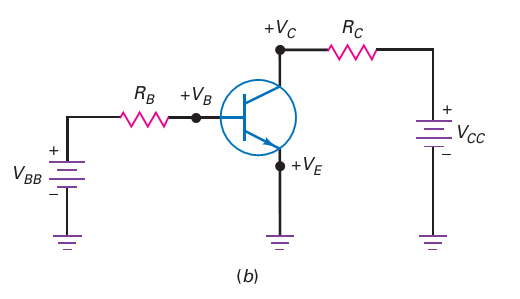 Sections : 6.4
Examples: 
Problems: Related  End Problems of the Chapter 6
16
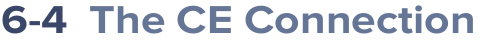 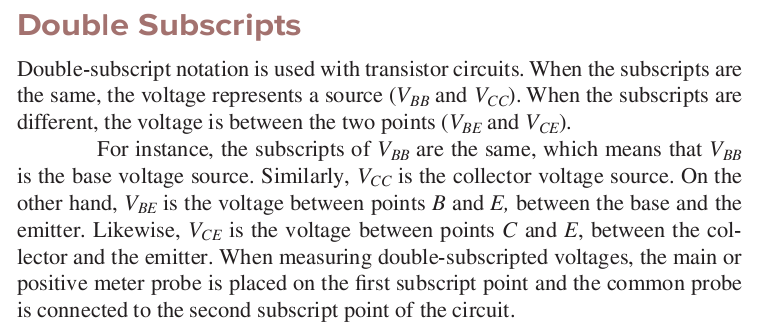 Sections : 6.4
Examples: 
Problems: Related  End Problems of the Chapter 6
17
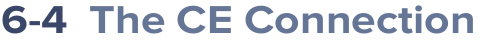 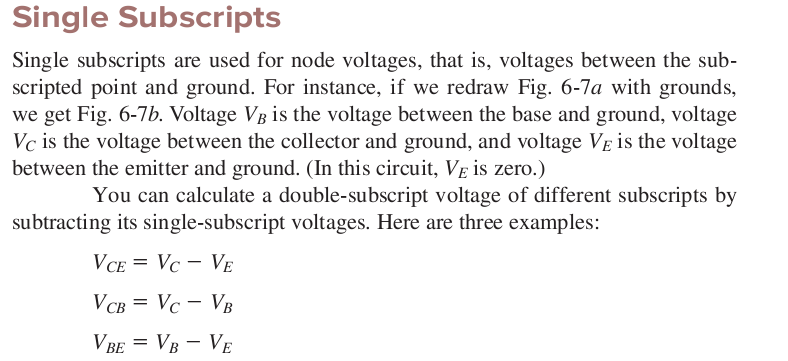 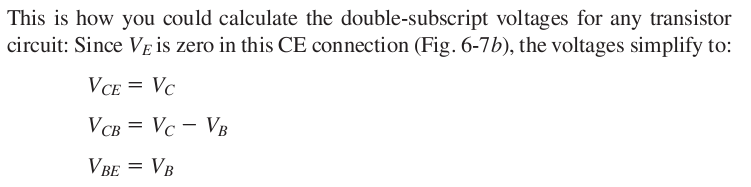 Sections : 6.4
Examples: 
Problems: Related  End Problems of the Chapter 6
18
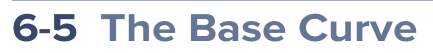 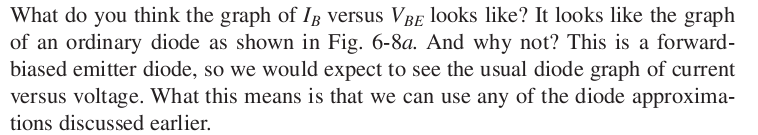 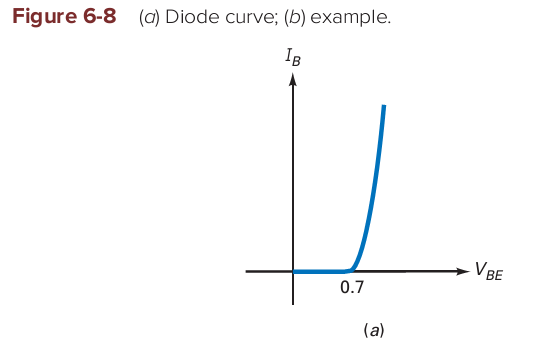 Sections : 6.5
Examples: 
Problems: Related  End Problems of the Chapter 6
19
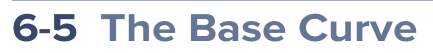 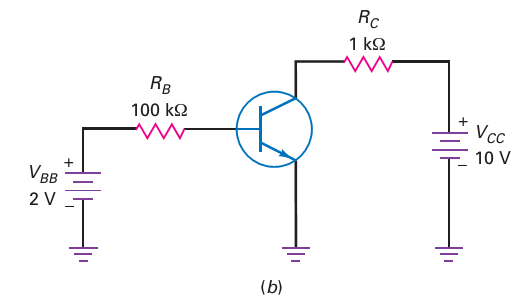 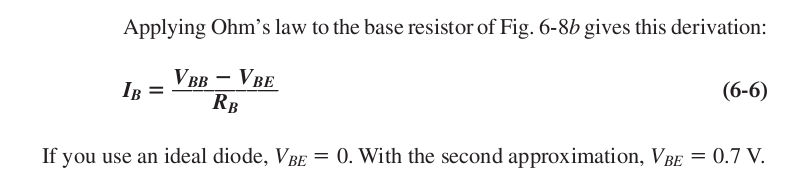 Sections : 6.5
Examples:  6.4
Problems: PP 6.4 and Related  End Problems of the Chapter 6
20
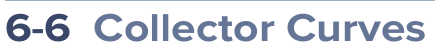 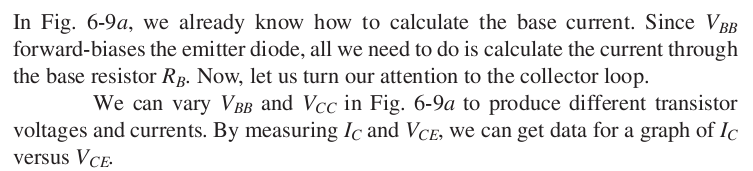 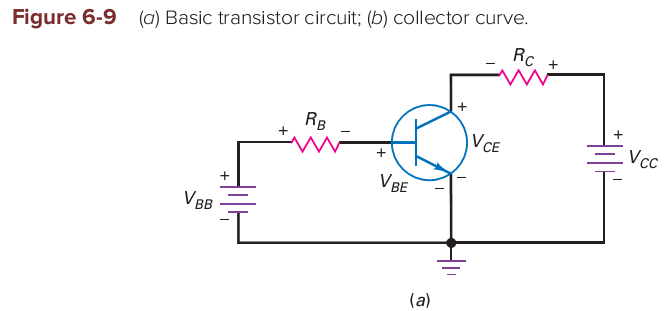 Sections : 6.6
Examples: 
Problems: Related  End Problems of the Chapter 6
21
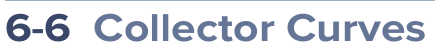 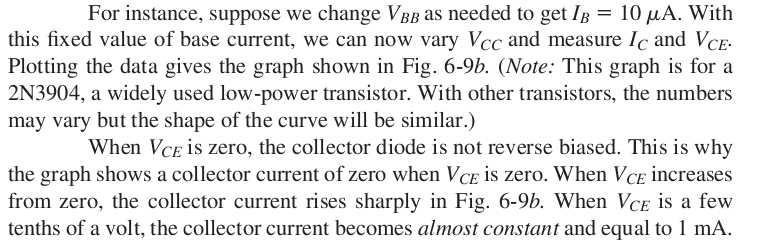 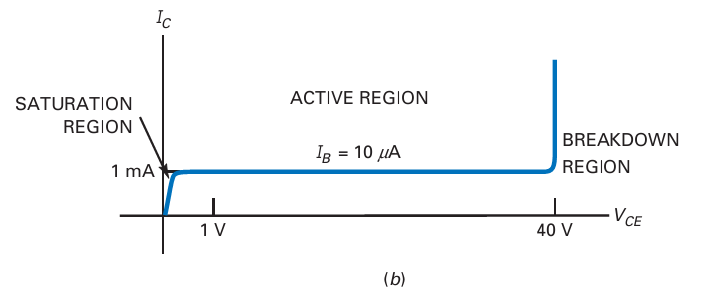 Sections : 6.6
Examples: 
Problems: Related  End Problems of the Chapter 6
22
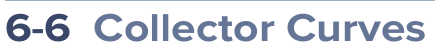 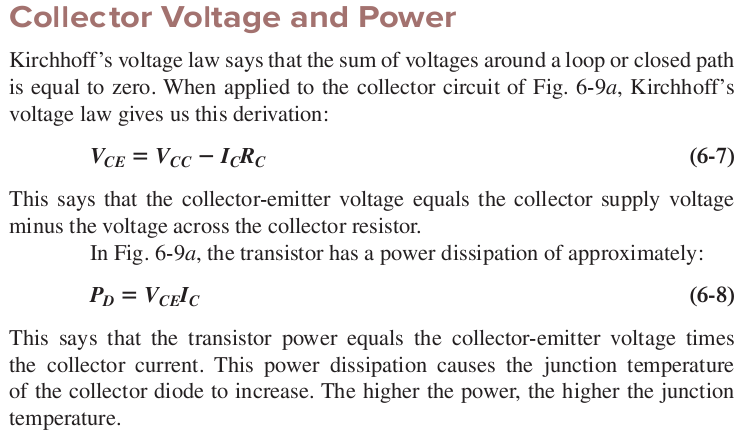 Sections : 6.6
Examples: 
Problems: Related  End Problems of the Chapter 6
23
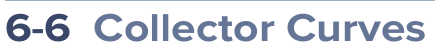 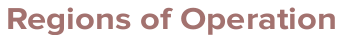 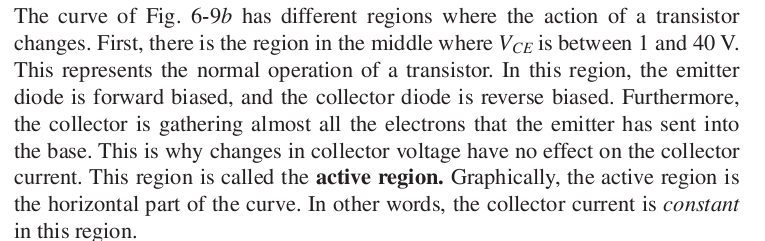 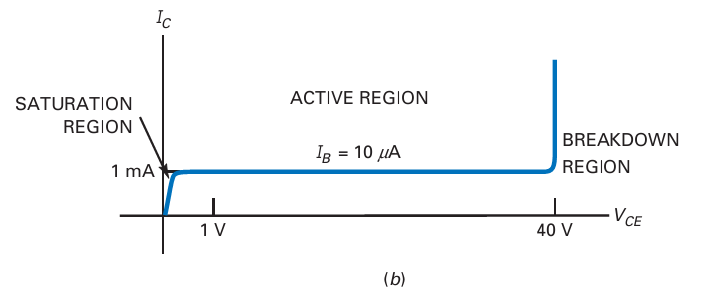 Sections : 6.6
Examples: 
Problems: Related  End Problems of the Chapter 6
24
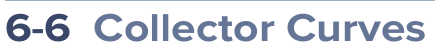 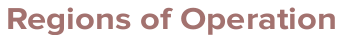 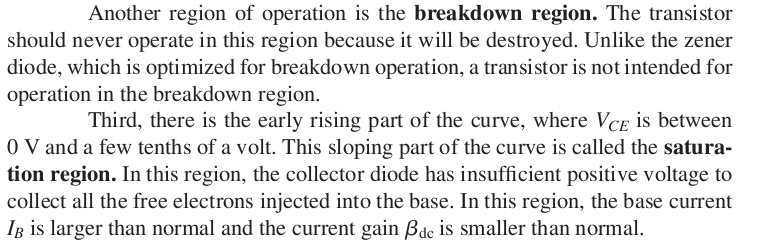 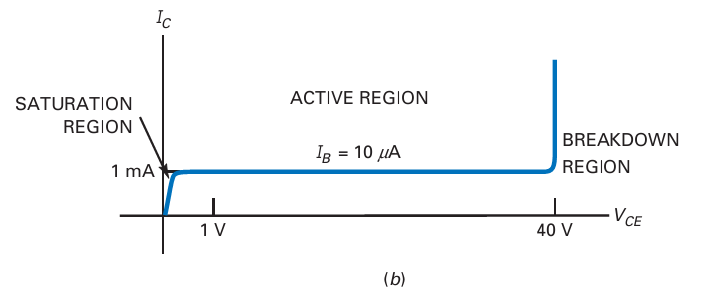 Sections : 6.6
Examples: 
Problems: Related  End Problems of the Chapter 6
25
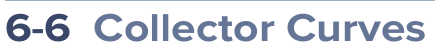 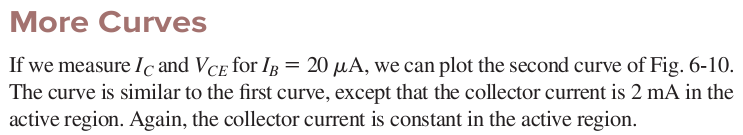 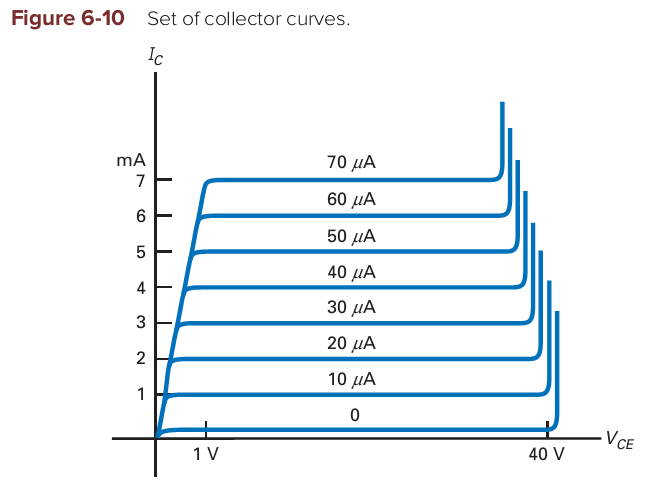 Sections : 6.6
Examples: 
Problems: Related  End Problems of the Chapter 6
26
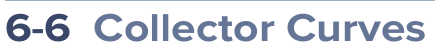 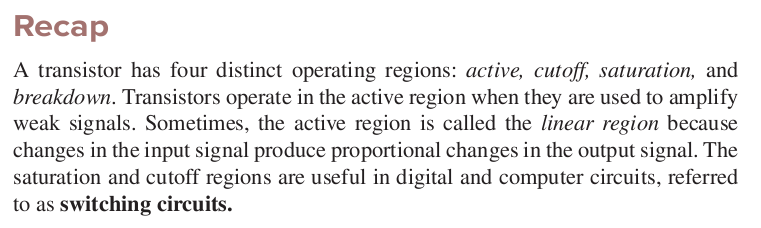 Sections : 6.6
Examples: 6.5, 6.6
Problems: PP 6.5, PP 6.6 and Related  End Problems of the Chapter 6
27
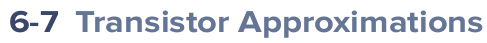 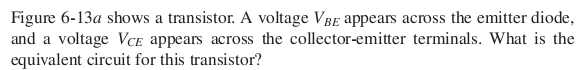 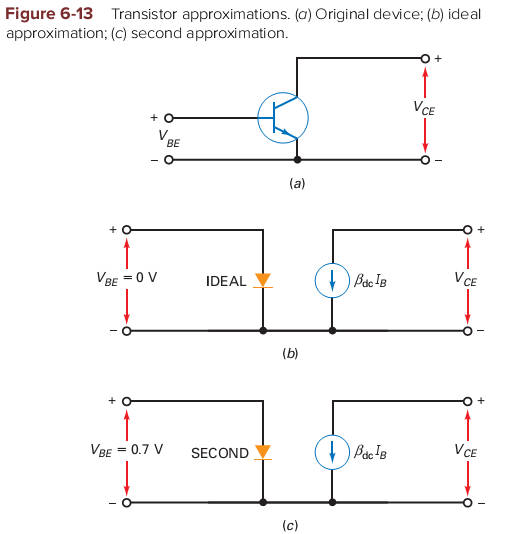 Sections : 6.7
Examples: 6.7, 6.8, 6.9, 6.10
Problems: PP 6.10 and Related  End Problems of the Chapter 6
28
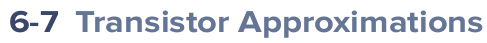 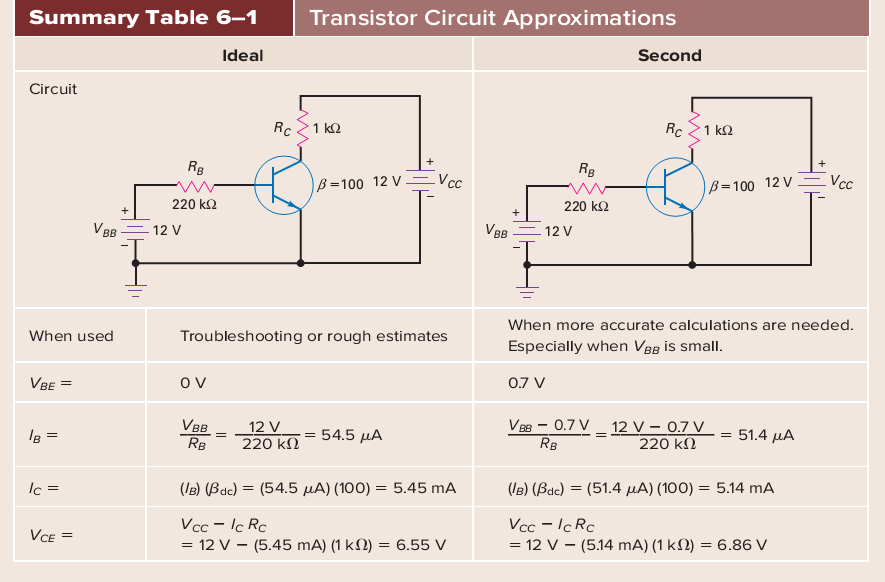 Sections : 6.7
Examples: 
Problems: Related  End Problems of the Chapter 6
29
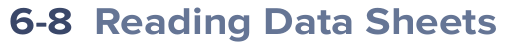 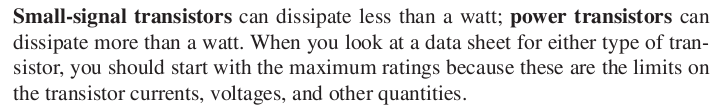 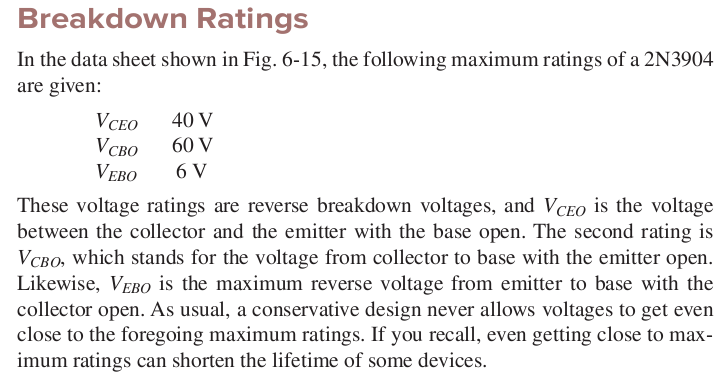 Sections : 6.8
Examples: 
Problems: Related  End Problems of the Chapter 6
30
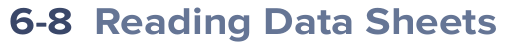 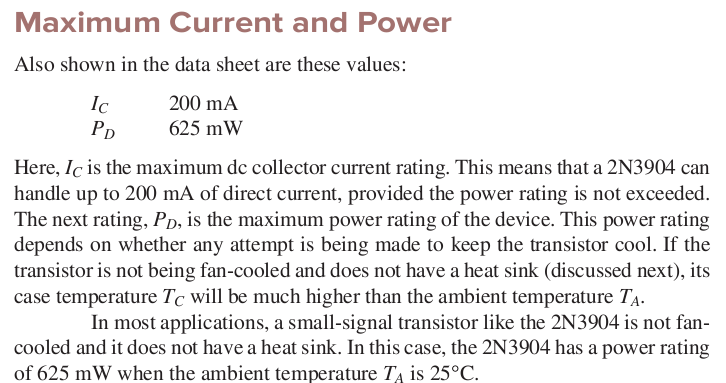 Sections : 6.8
Examples: 
Problems: Related  End Problems of the Chapter 6
31
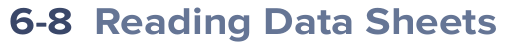 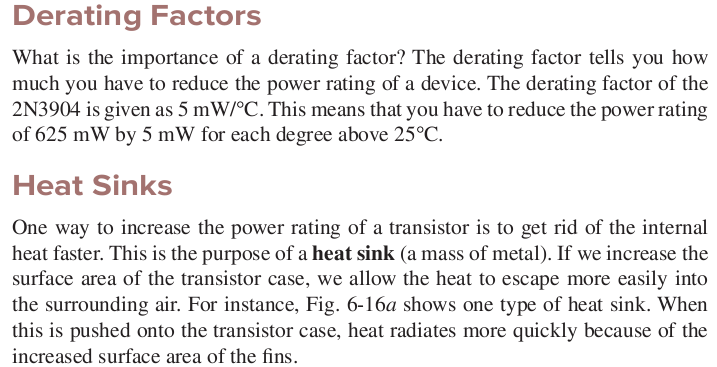 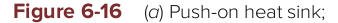 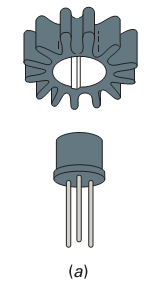 Sections : 6.8
Examples: 
Problems: Related  End Problems of the Chapter 6
32
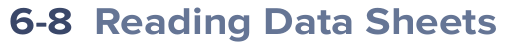 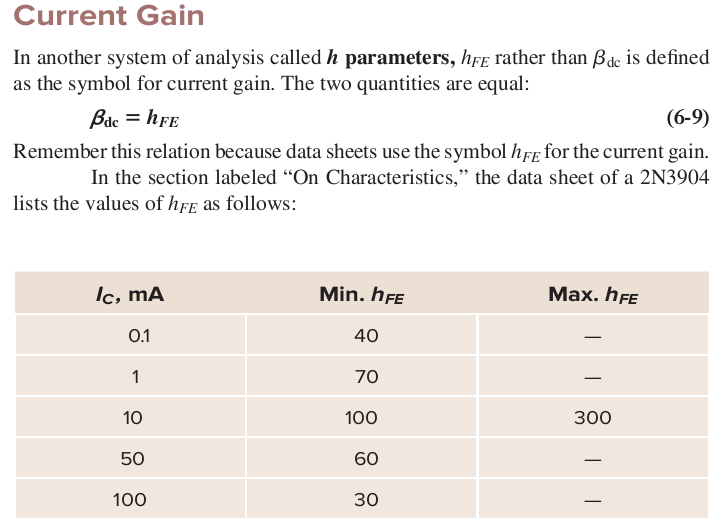 Sections : 6.8
Examples: 6.11, 6.12
Problems: PP 6.12 and Related  End Problems of the Chapter 6
33
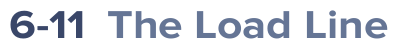 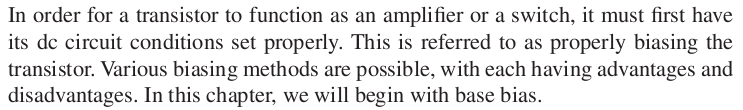 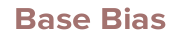 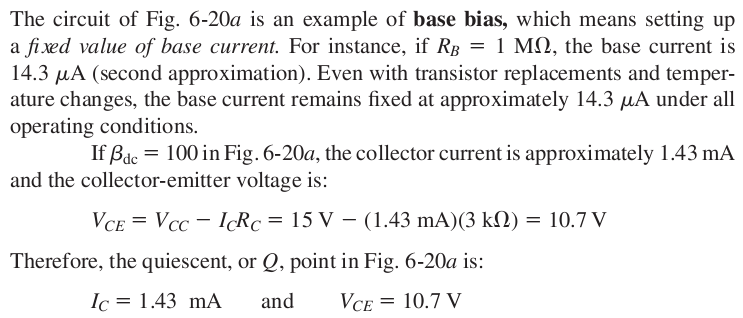 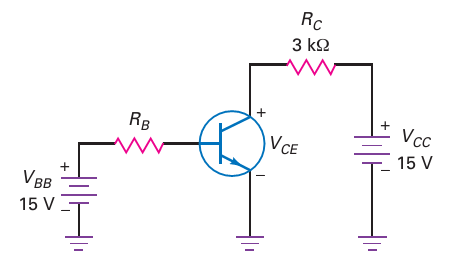 Sections : 6.11
Examples: 
Problems: Related  End Problems of the Chapter 6
34
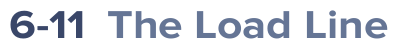 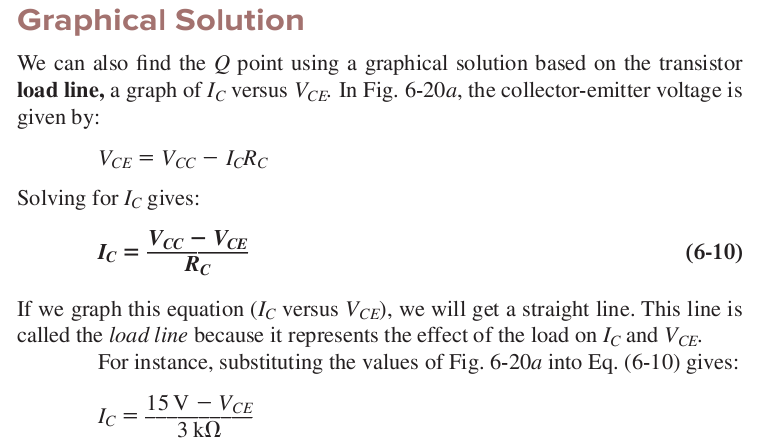 Sections : 6.11
Examples: 
Problems: Related  End Problems of the Chapter 6
35
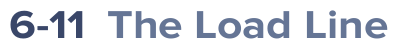 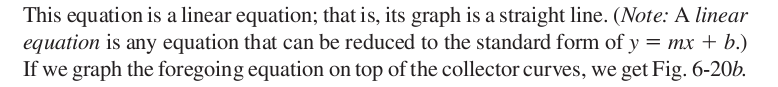 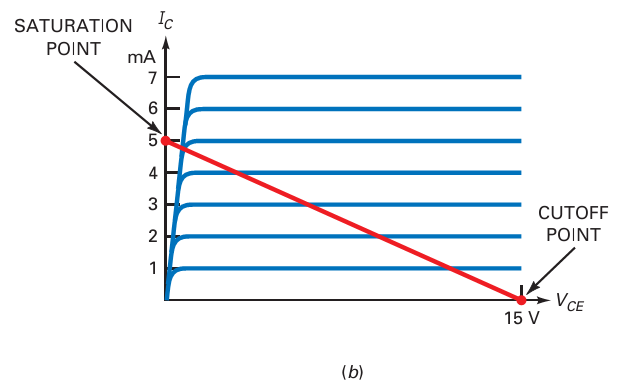 Sections : 6.11
Examples: 
Problems: Related  End Problems of the Chapter 6
36
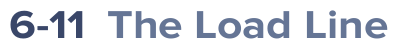 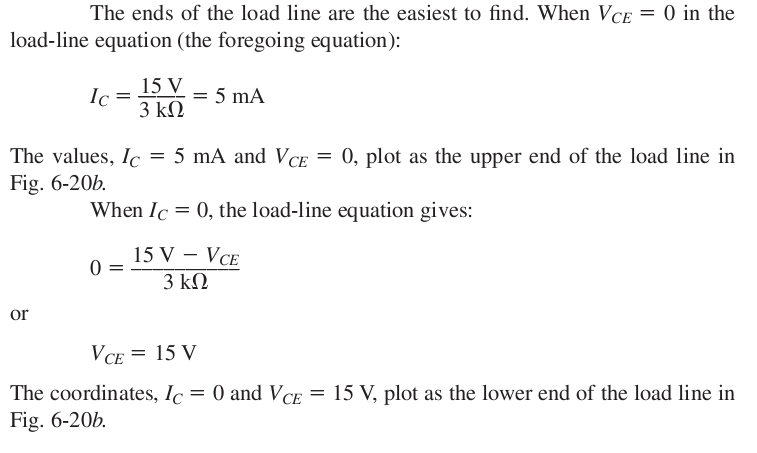 Sections : 6.11
Examples: 
Problems: Related  End Problems of the Chapter 6
37
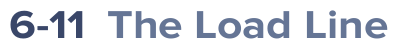 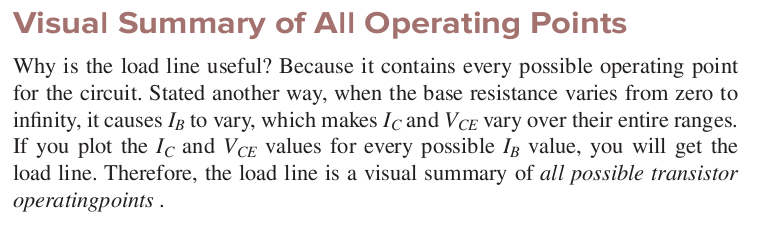 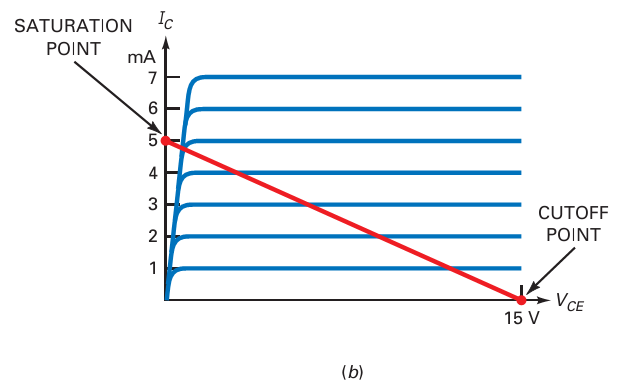 Sections : 6.11
Examples: 
Problems: Related  End Problems of the Chapter 6
38
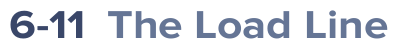 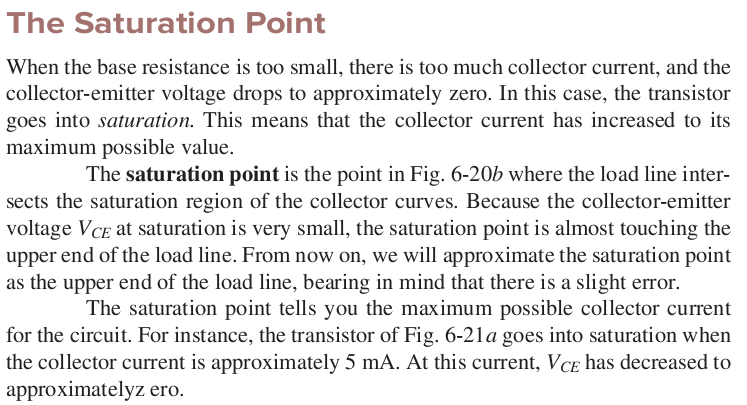 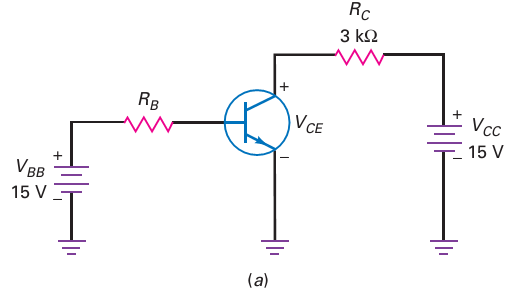 Sections : 6.11
Examples: 
Problems: Related  End Problems of the Chapter 6
39
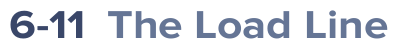 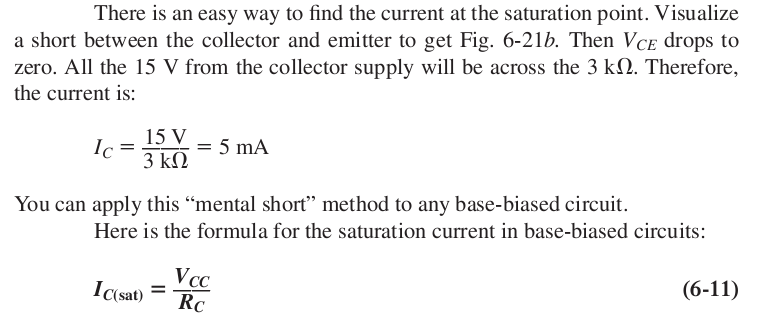 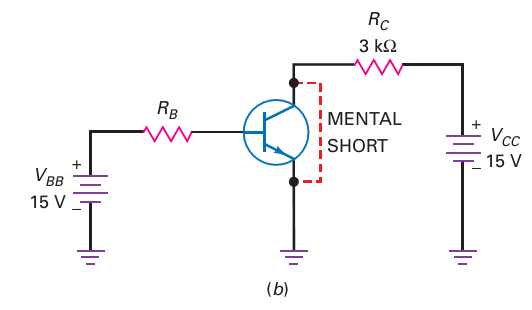 Sections : 6.11
Examples: 
Problems: Related  End Problems of the Chapter 6
40
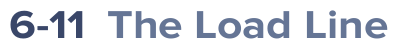 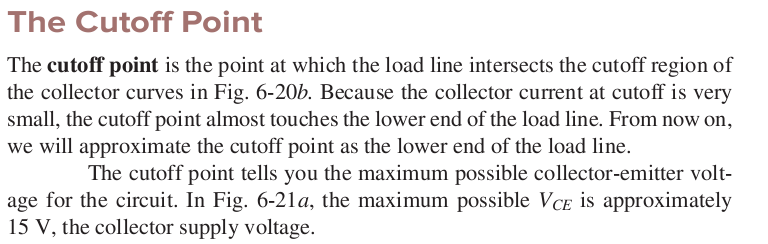 Sections : 6.11
Examples: 
Problems: Related  End Problems of the Chapter 6
41
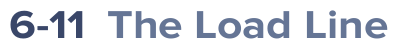 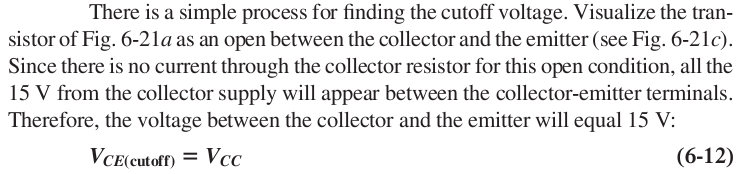 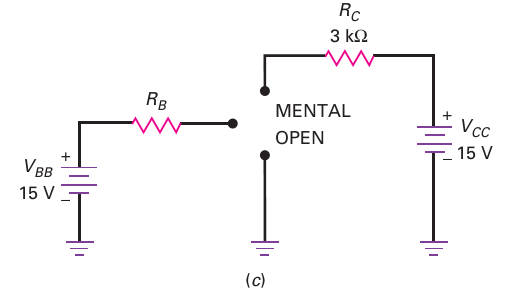 Sections : 6.11
Examples: 6.13,, 6.14, 6.15, 6.16
Problems: PP 6.14, PP 6.16 and Related  End Problems of the Chapter 6
42
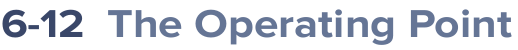 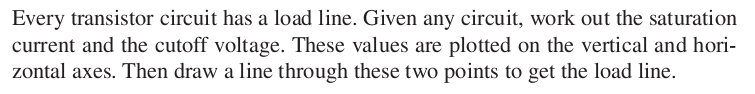 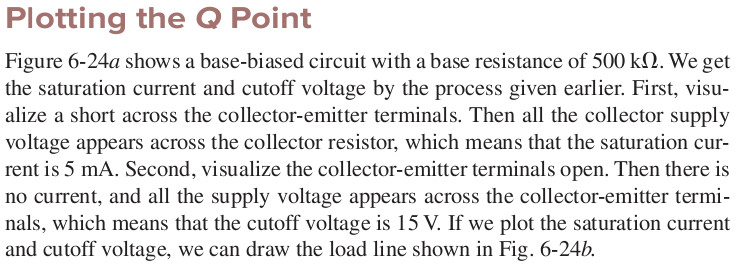 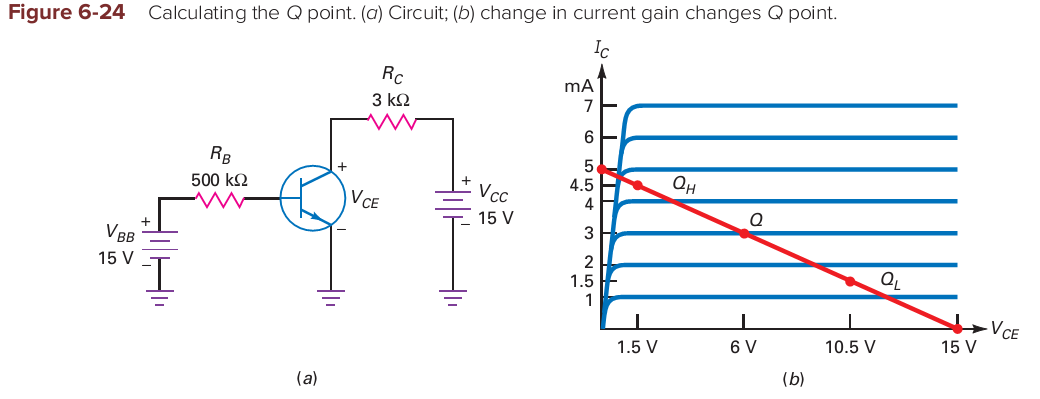 Sections : 6.12
Examples: 
Problems: Related  End Problems of the Chapter 6
43
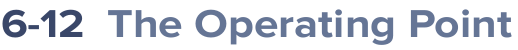 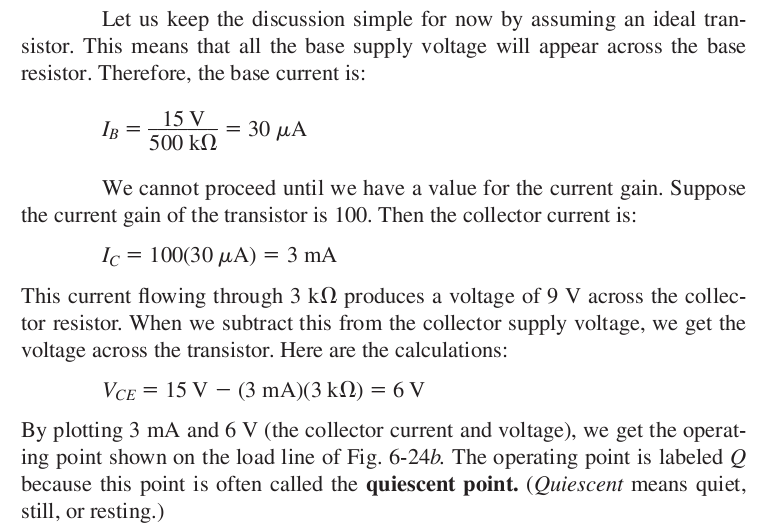 Sections : 6.12
Examples: 
Problems: Related  End Problems of the Chapter 6
44
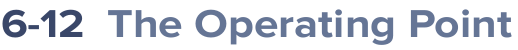 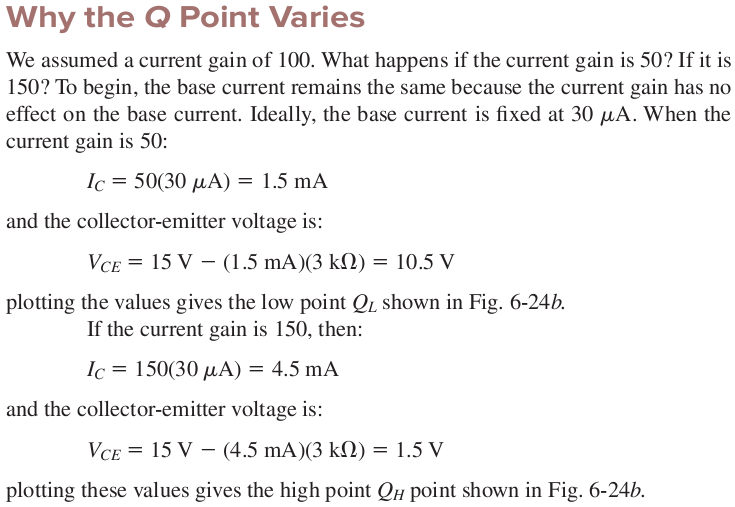 Sections : 6.12
Examples: 
Problems: Related  End Problems of the Chapter 6
45
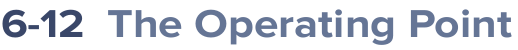 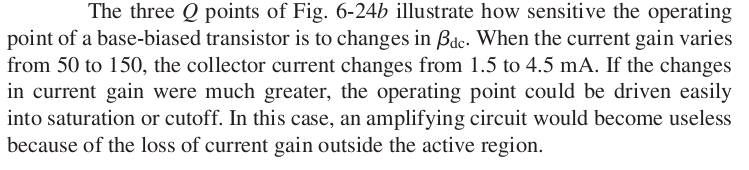 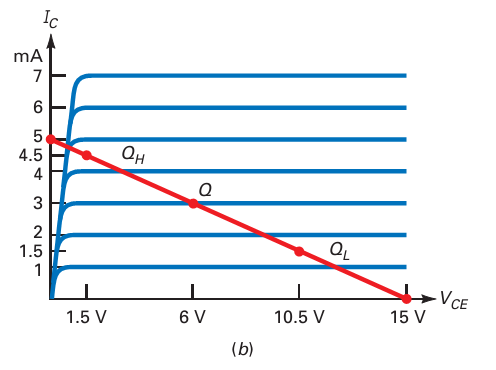 Sections : 6.12
Examples: 
Problems: Related  End Problems of the Chapter 6
46
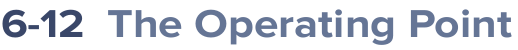 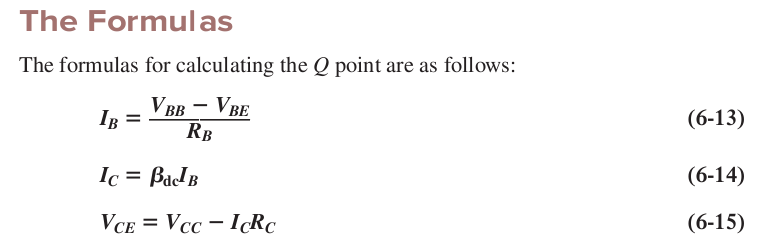 Sections : 6.12
Examples: 6.17
Problems: PP 6.17 and Related  End Problems of the Chapter 6
47
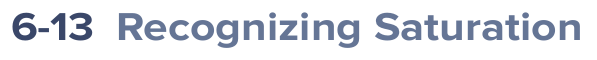 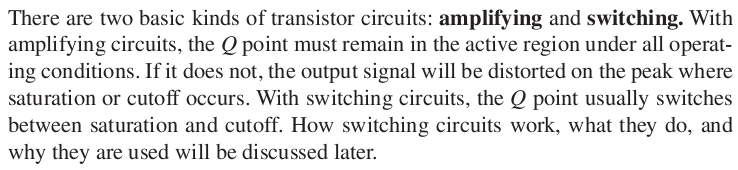 Sections : 6.13
Examples: 
Problems: Related  End Problems of the Chapter 6
48
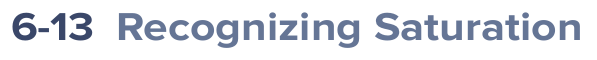 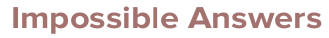 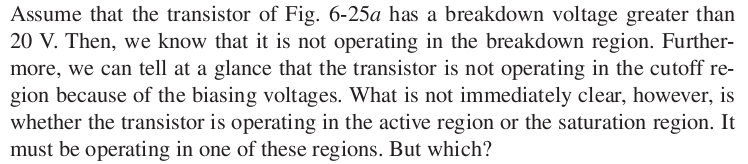 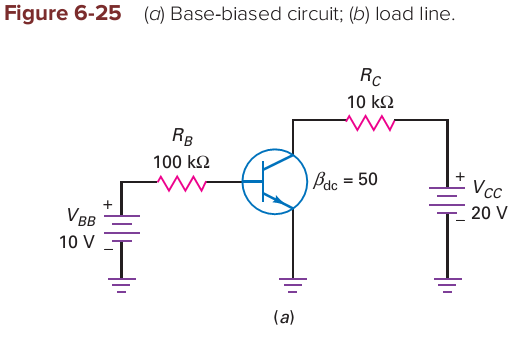 Sections : 6.13
Examples: 
Problems: Related  End Problems of the Chapter 6
49
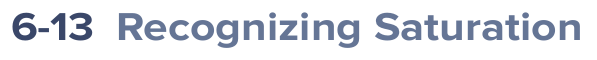 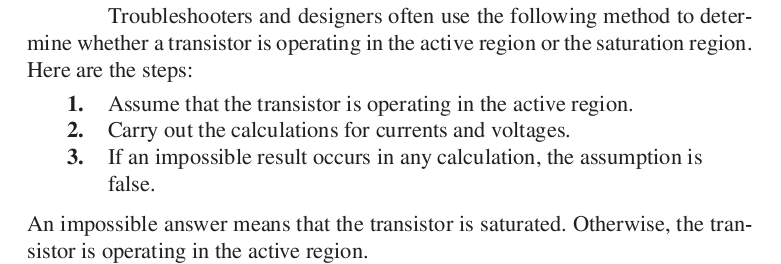 Sections : 6.13
Examples: 
Problems: Related  End Problems of the Chapter 6
50
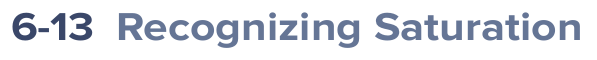 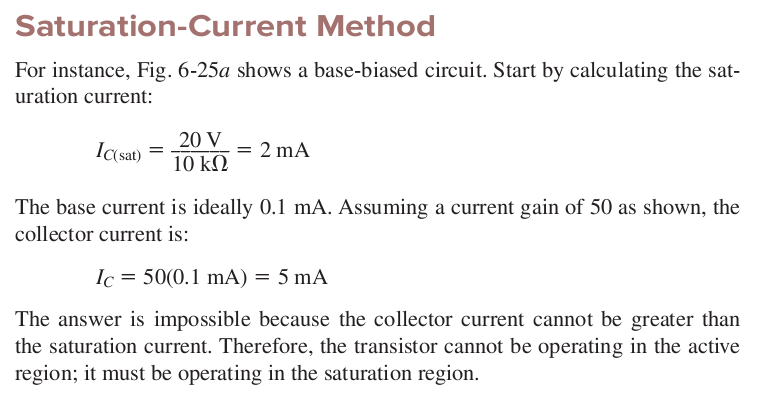 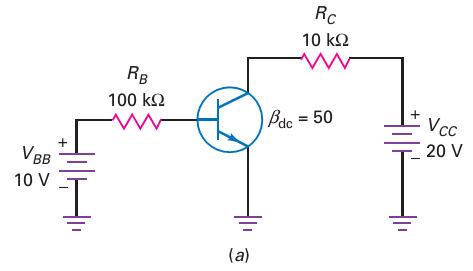 Sections : 6.13
Examples: 
Problems: Related  End Problems of the Chapter 6
51
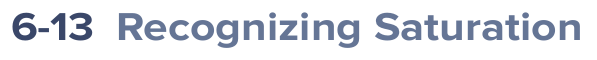 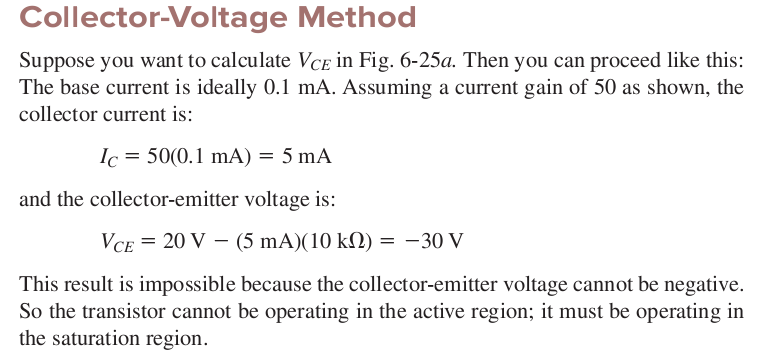 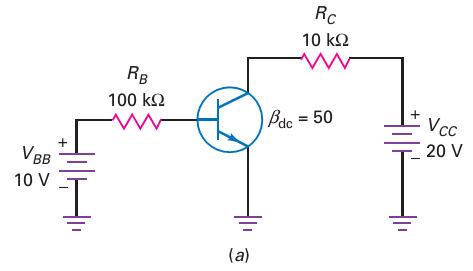 Sections : 6.13
Examples: 
Problems: Related  End Problems of the Chapter 6
52
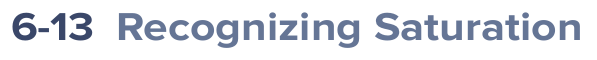 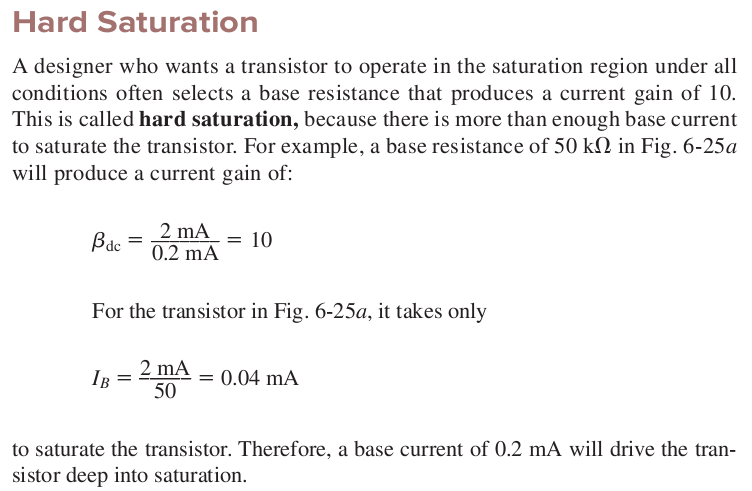 Sections : 6.13
Examples: 
Problems: Related  End Problems of the Chapter 6
53
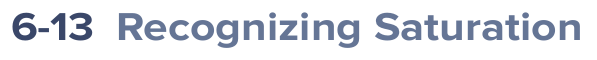 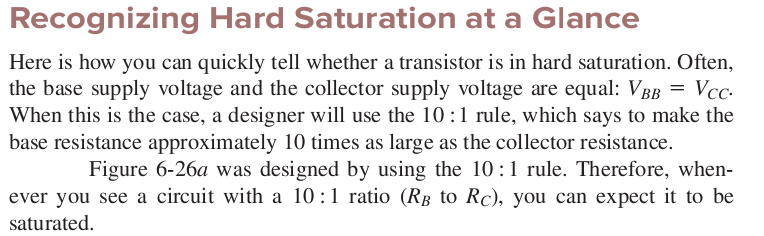 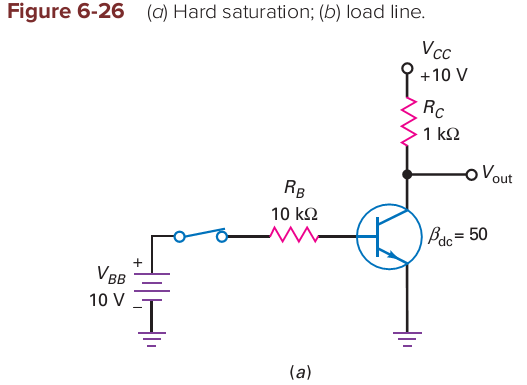 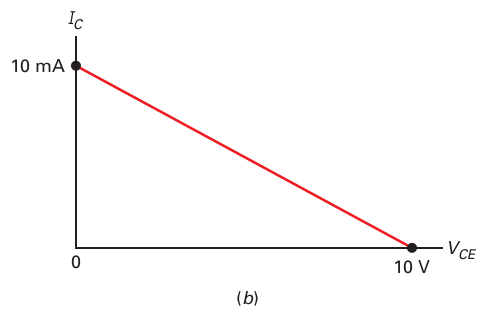 Sections : 6.13
Examples: 6.18, 6.19
Problems: PP 6.19 and Related  End Problems of the Chapter 6
54
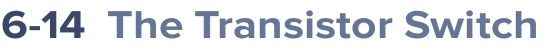 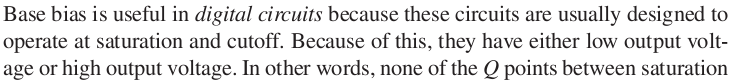 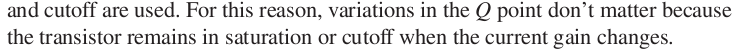 Sections : 6.14
Examples: 
Problems: Related  End Problems of the Chapter 6
55
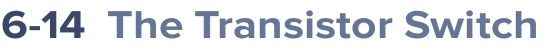 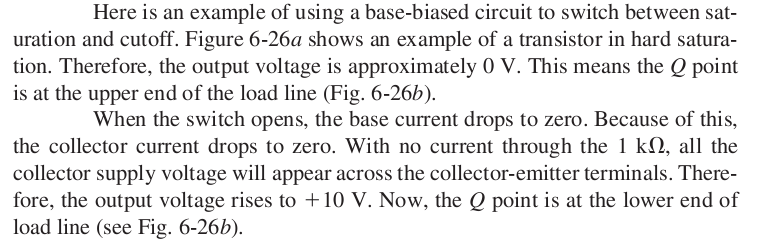 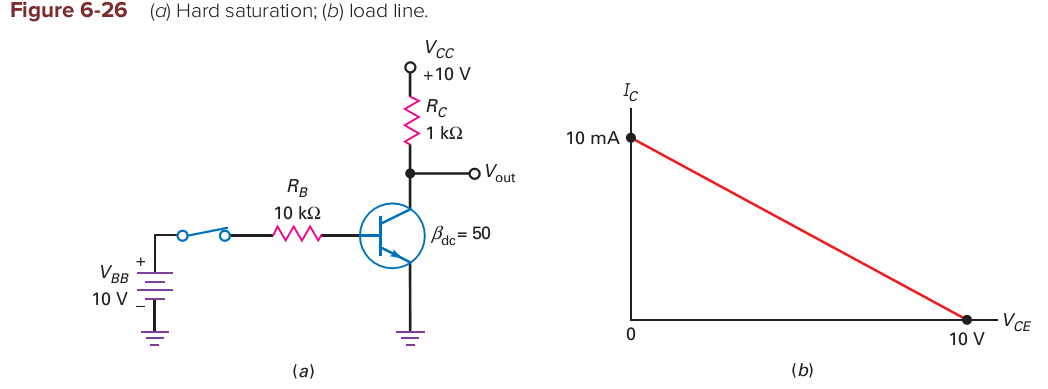 Sections : 6.14
Examples: 
Problems: Related  End Problems of the Chapter 6
56
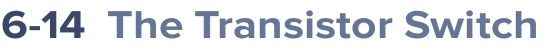 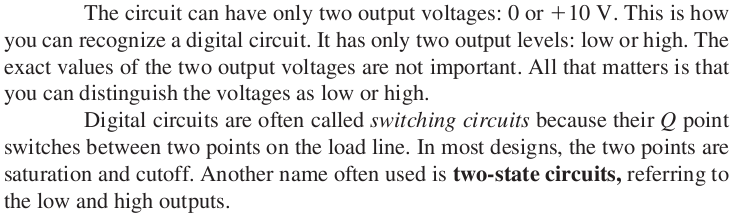 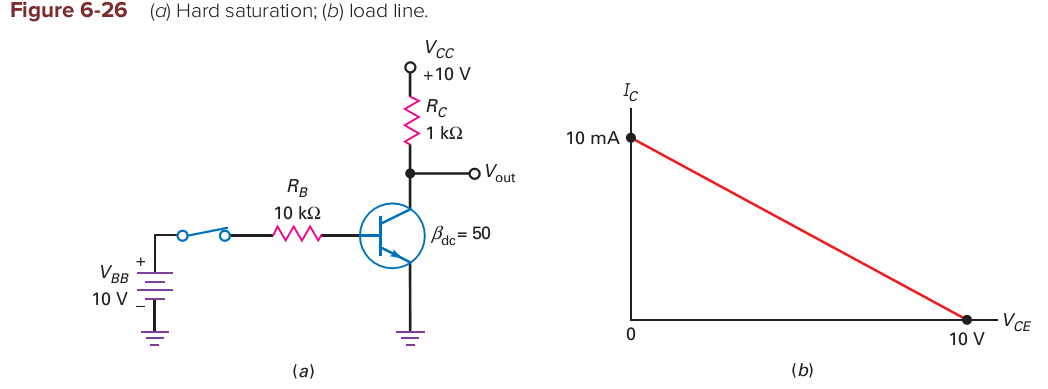 Sections : 6.14
Examples: 6.20
Problems: PP 6.20 and Related  End Problems of the Chapter 6
57